¿Que es la comunicación?
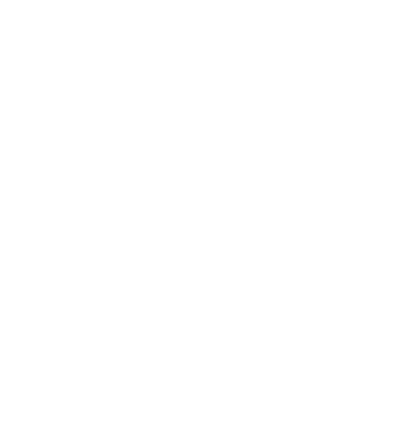 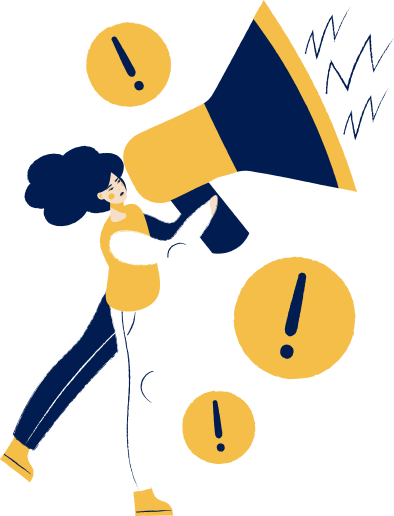 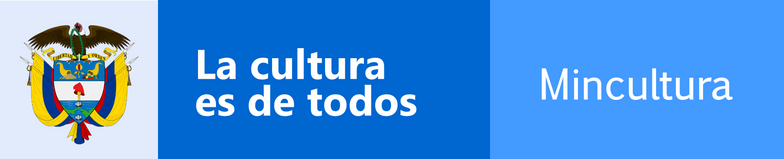 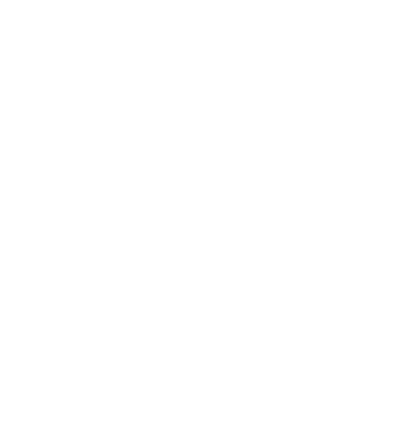 Mara Lozano
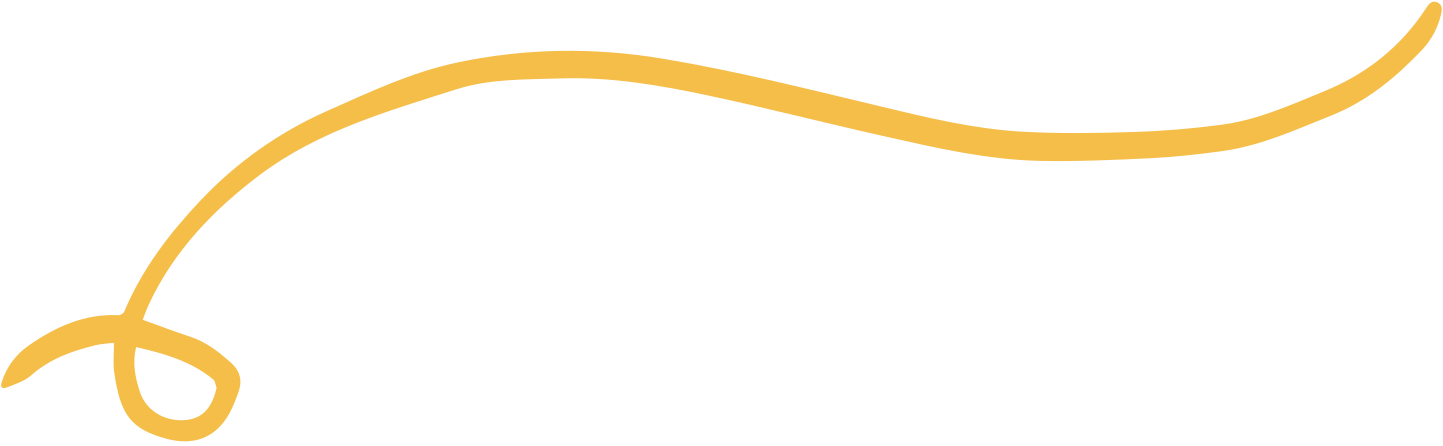 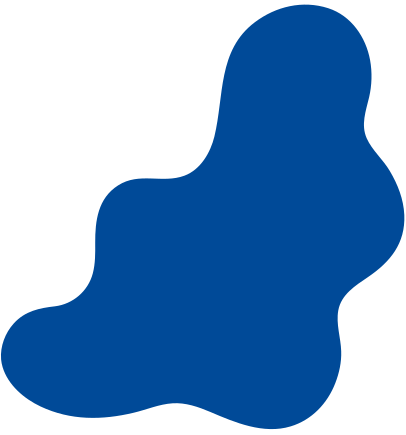 Elementos de la comunicación
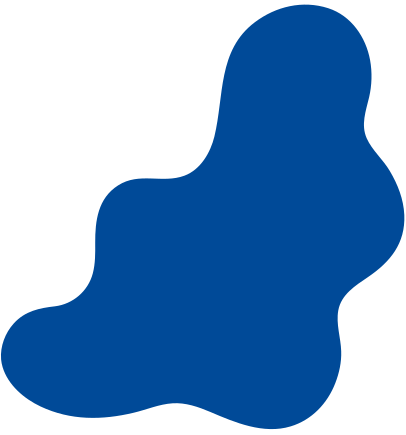 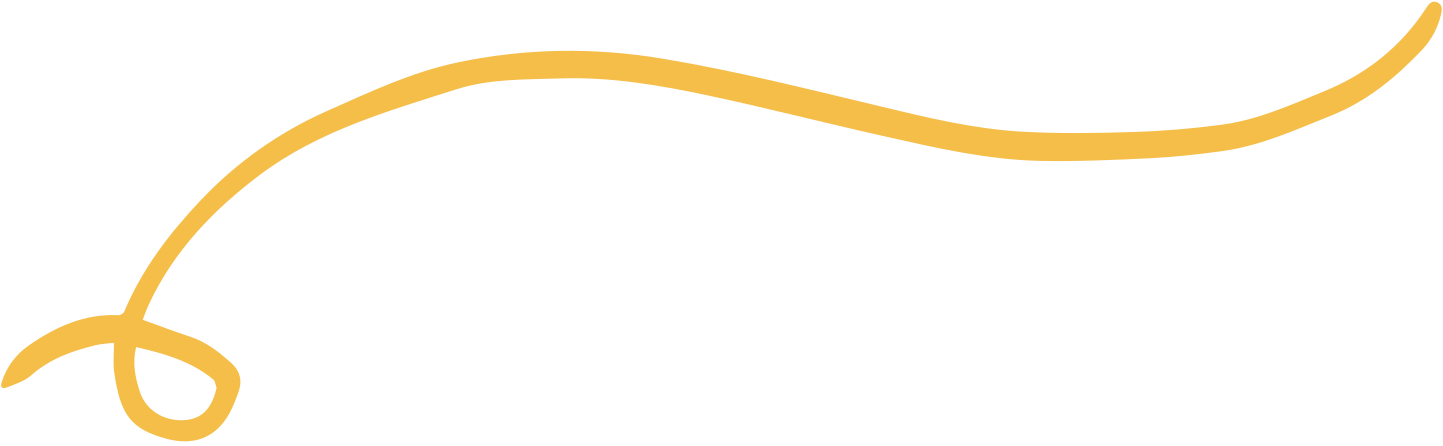 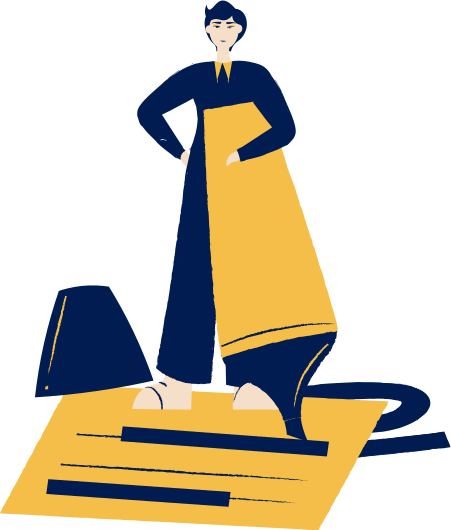 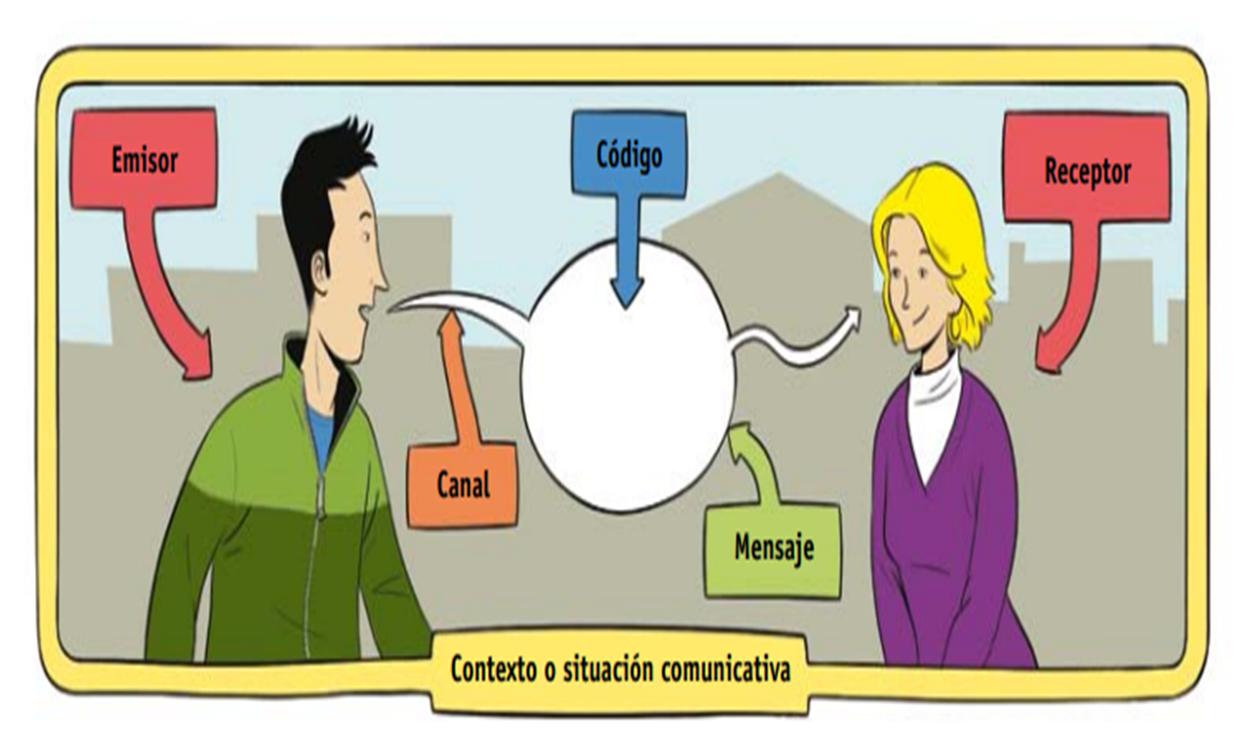 Tipos de comunicación
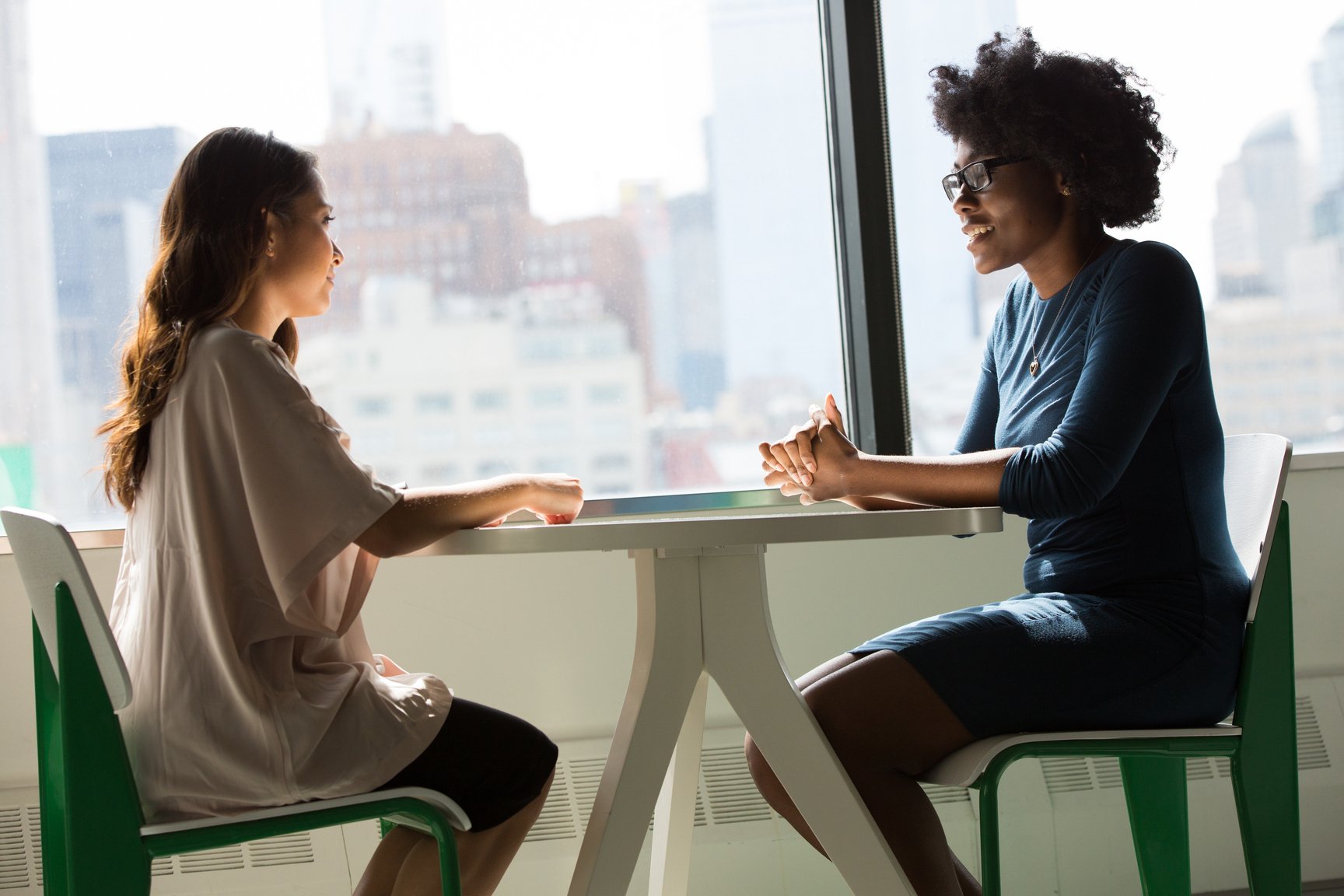 •Verbal
•No verbal
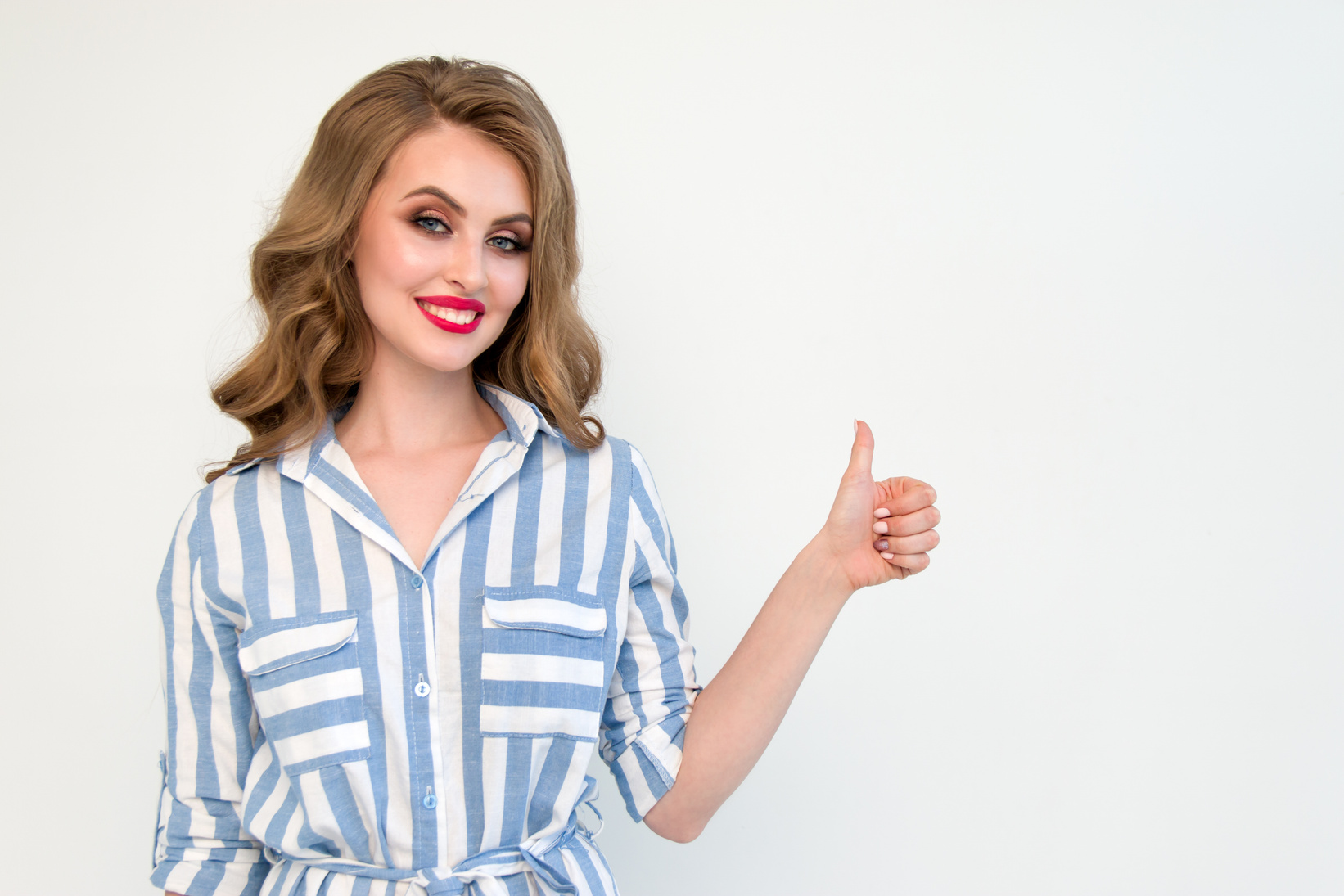 Comunicación no verbal
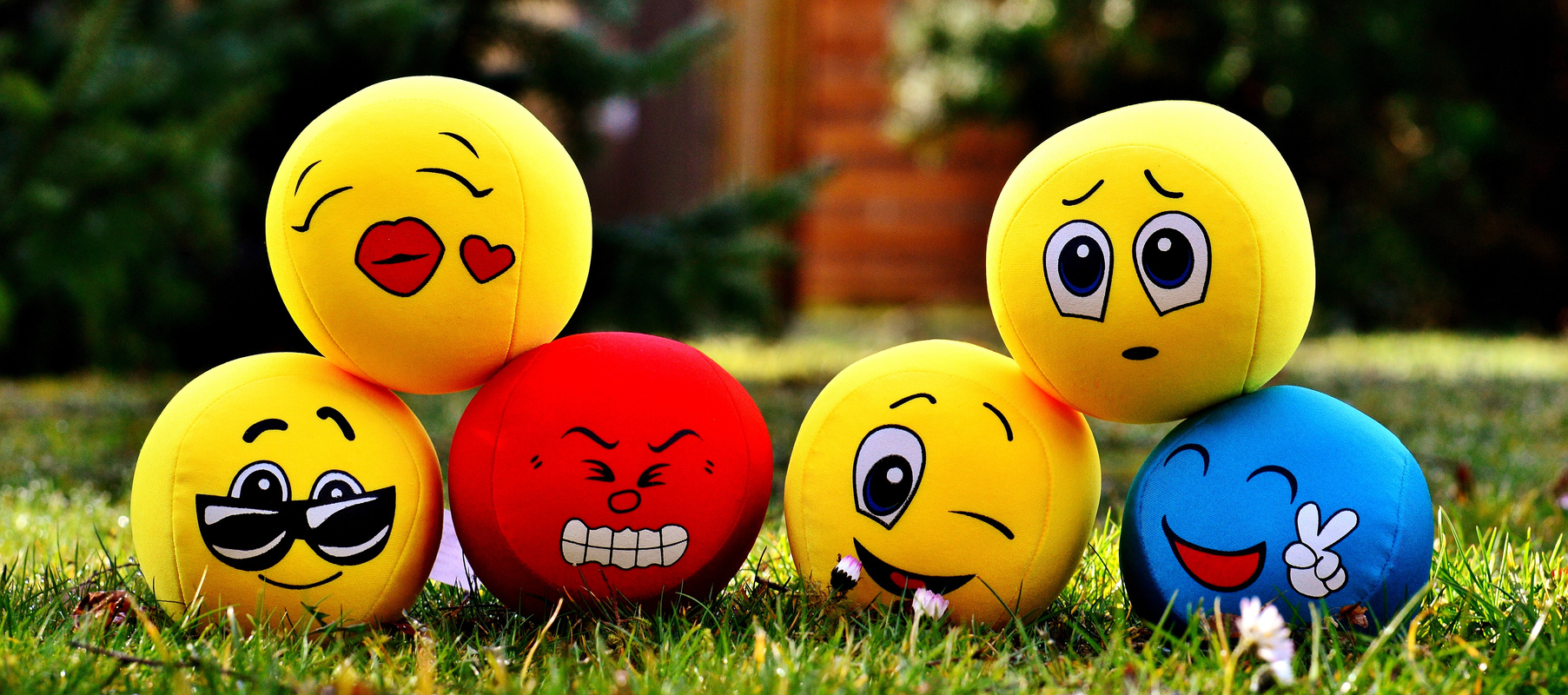 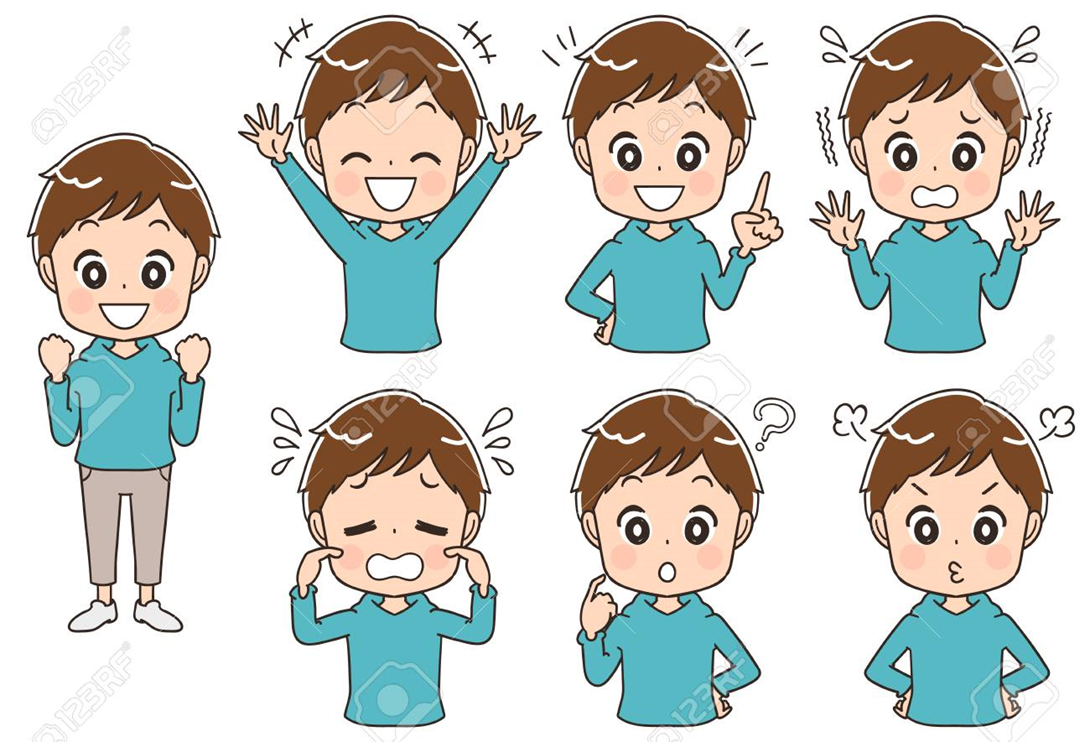 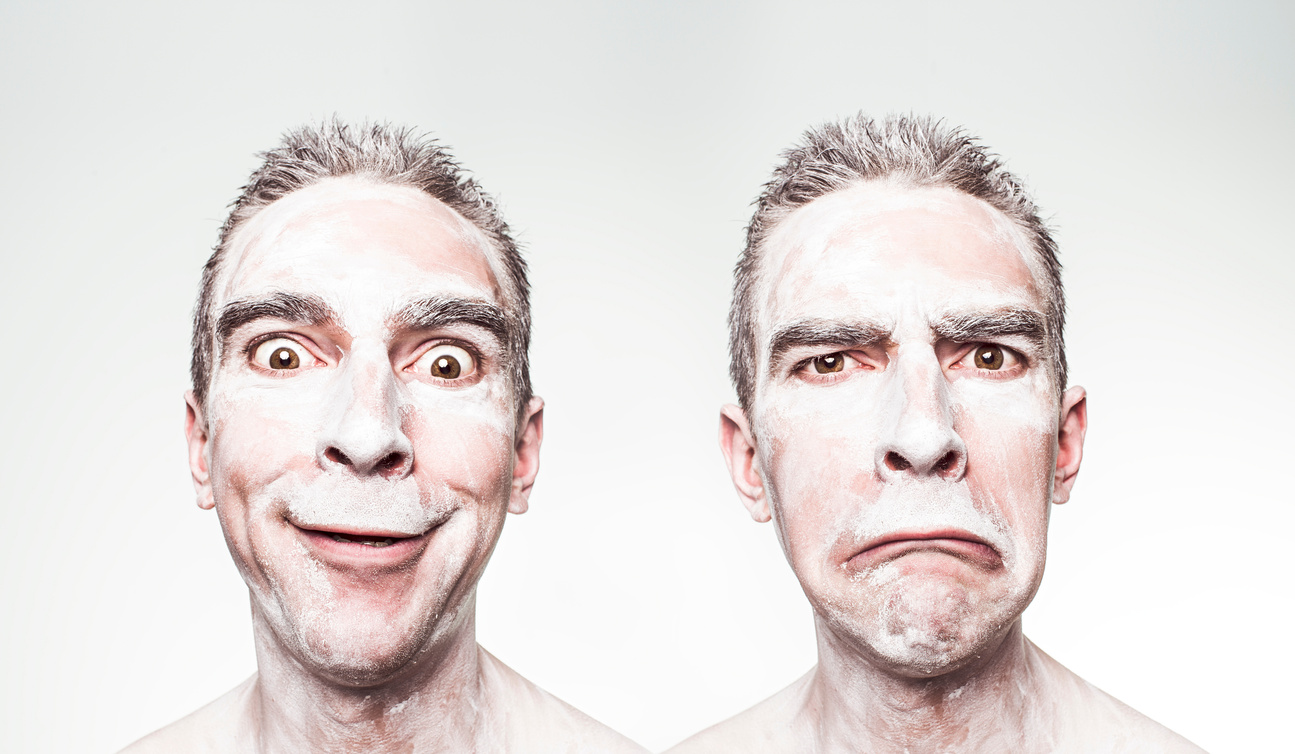 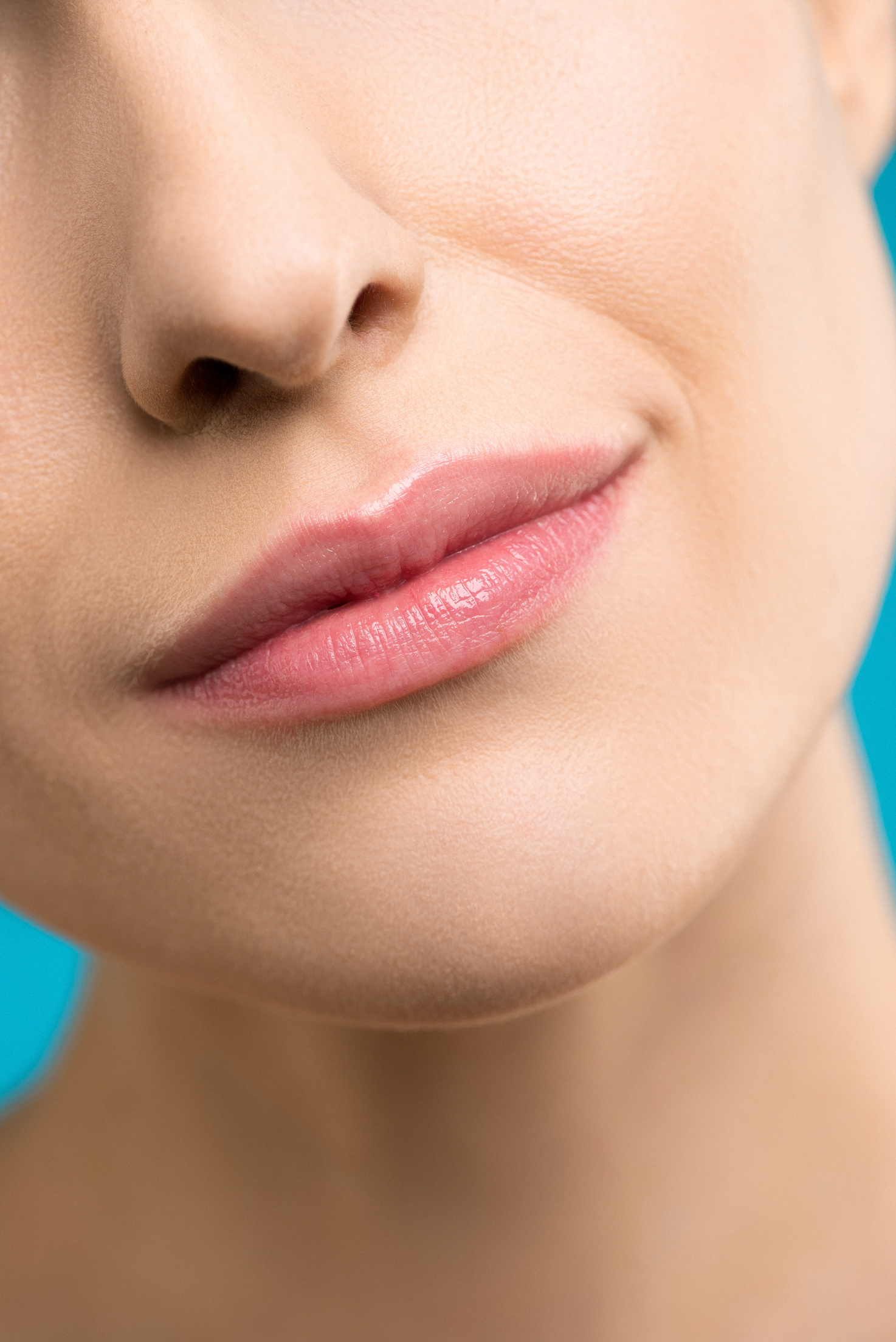 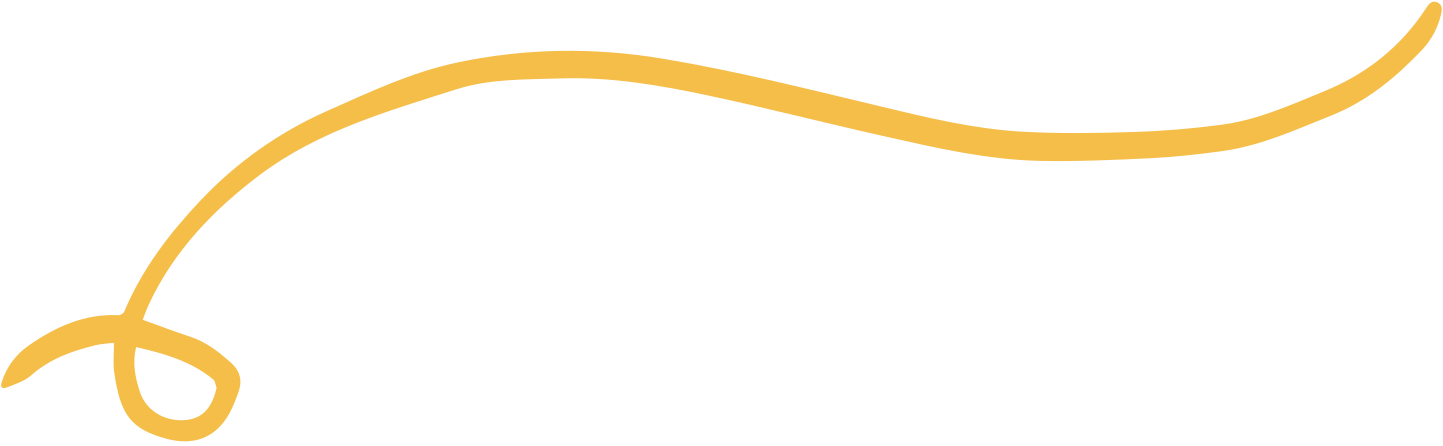 Ejercicio
Elabora una lista de cinco gestos y movimientos corporales y explica su significado.

Ejemplo 
Arrugar la nariz al entrar a un habitación
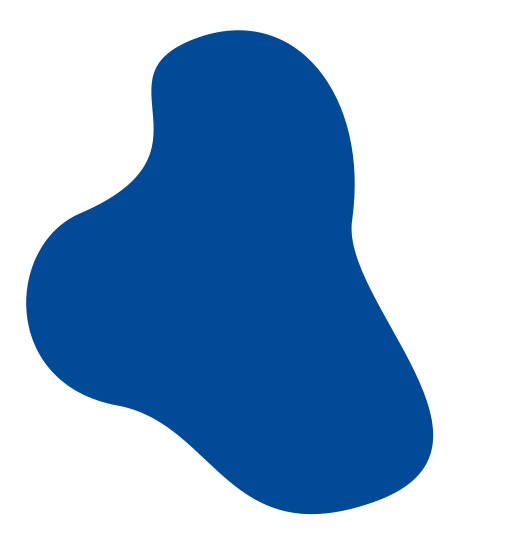 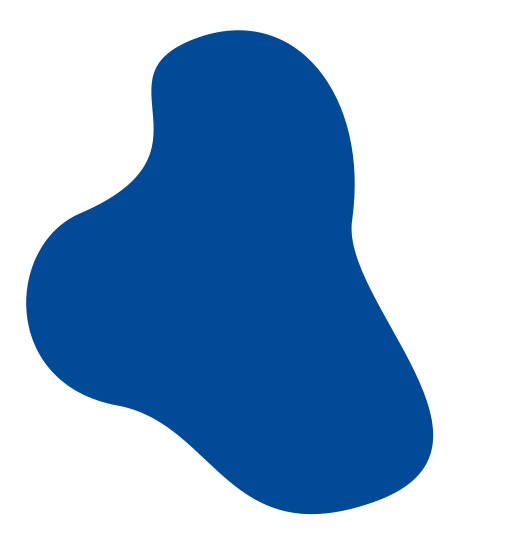 Comunicación agresiva
Comparación estilos comunicación
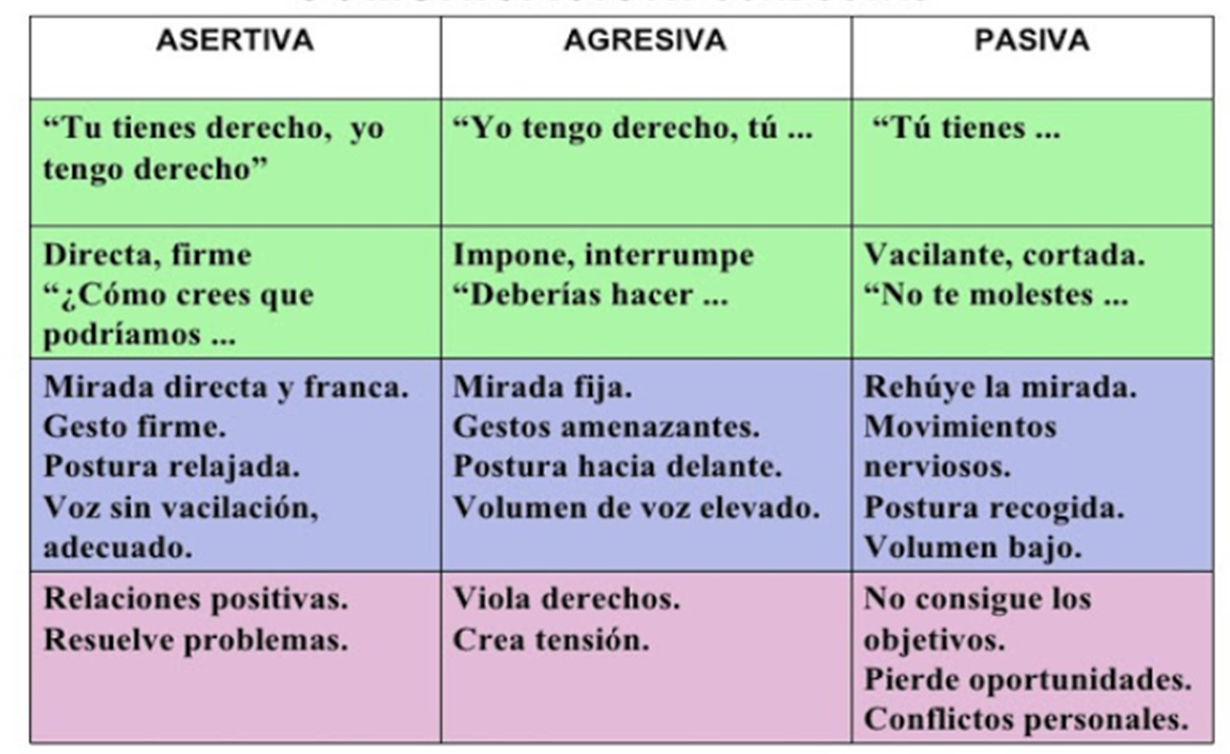 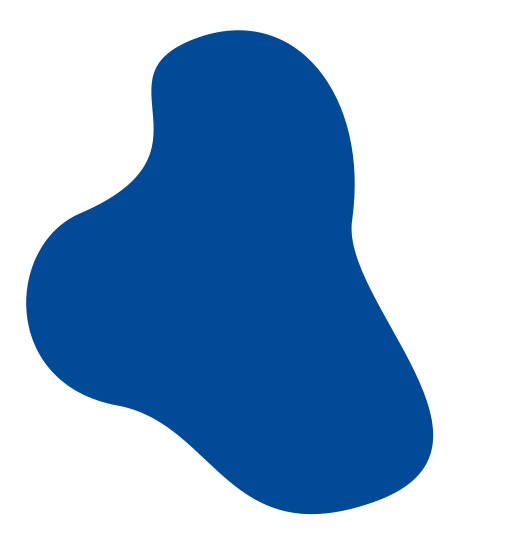 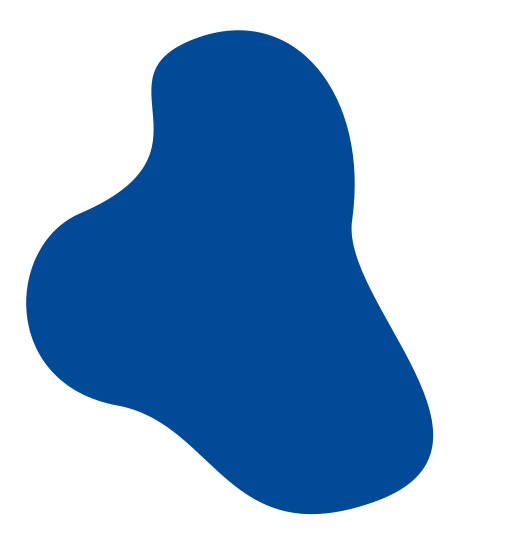 ¿Qué es la comunicación asertiva?
¿Qué requerimos para comunicarnos asertivamente?
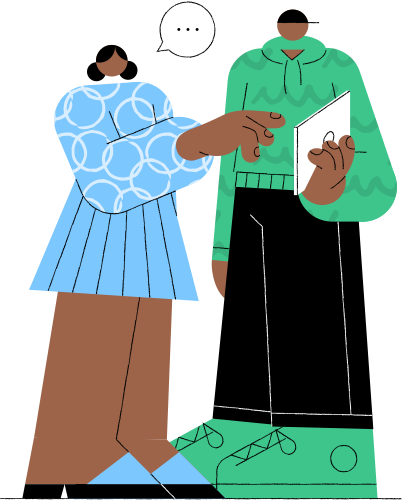 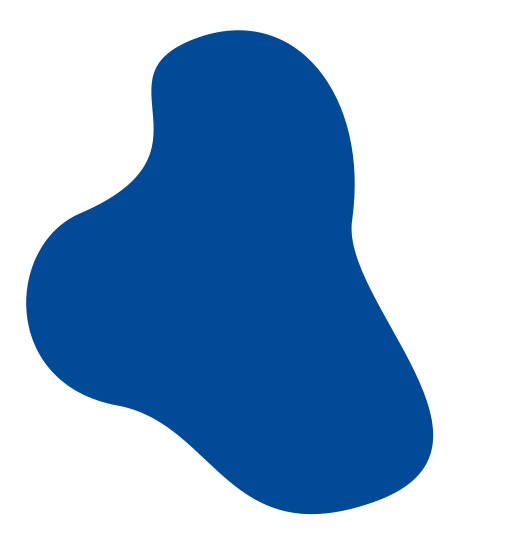 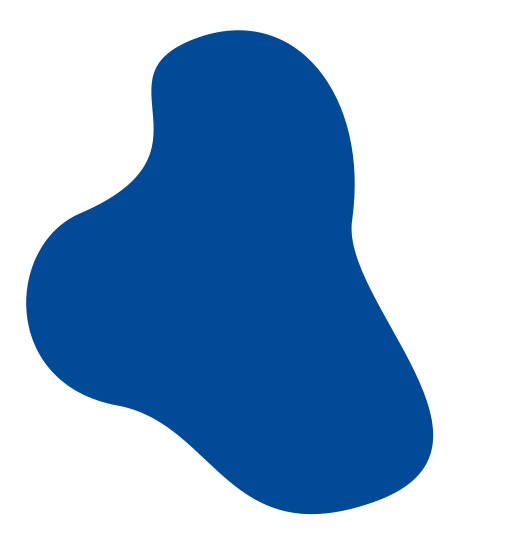 Lograr un equilibrio entre la autenticidad y el respeto. 

La asertividad nos ayuda a no sentirnos culpables por decir lo que pensamos, lo que sentimos y lo que queremos.
¿Qué debo tener en cuenta?
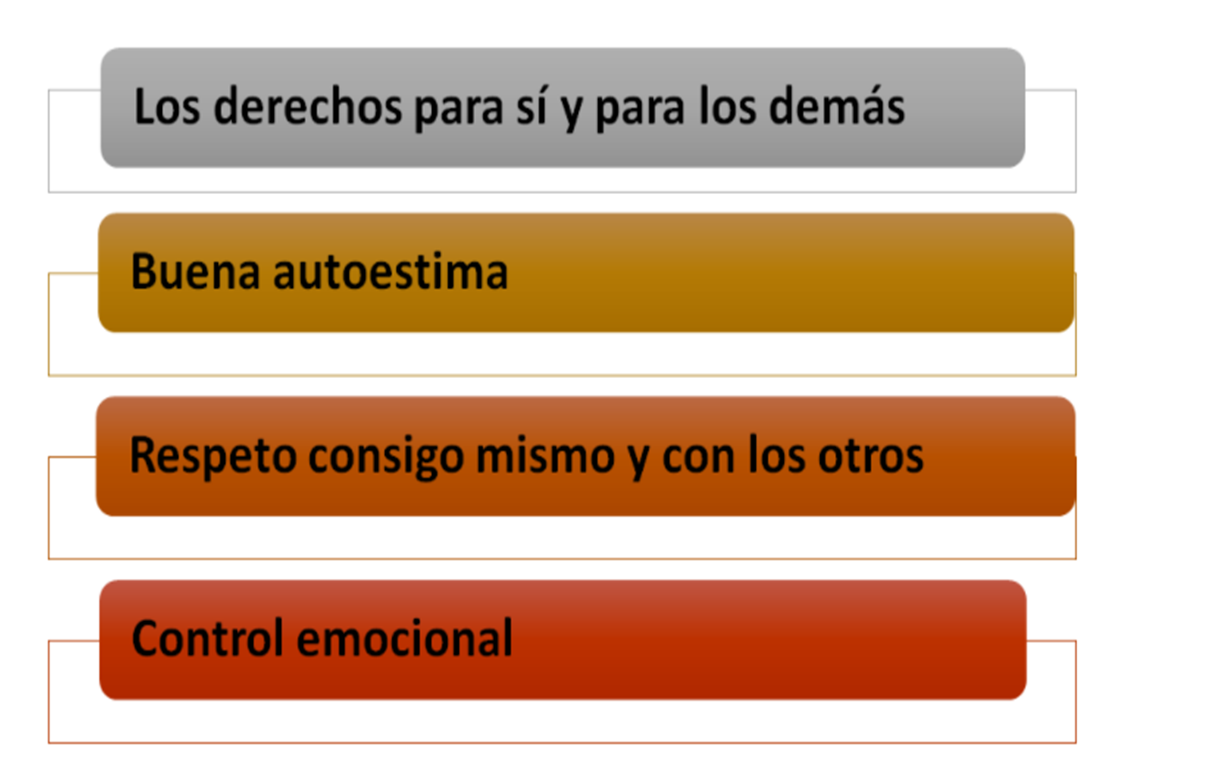 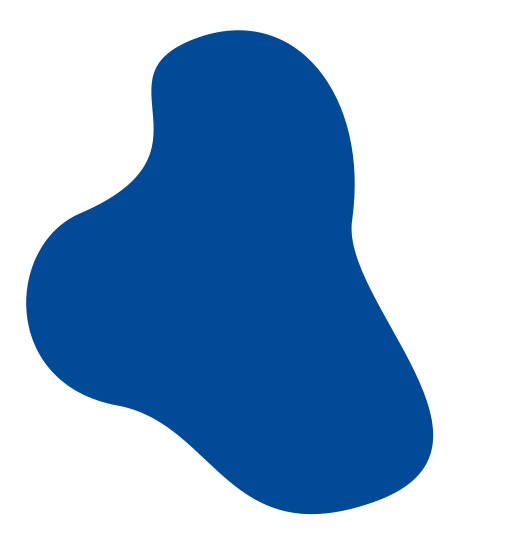 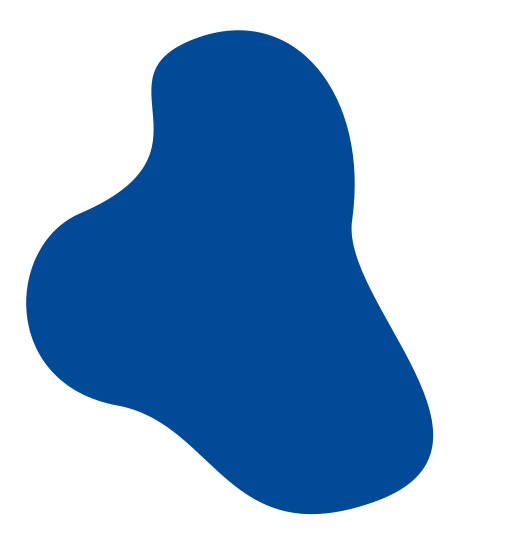 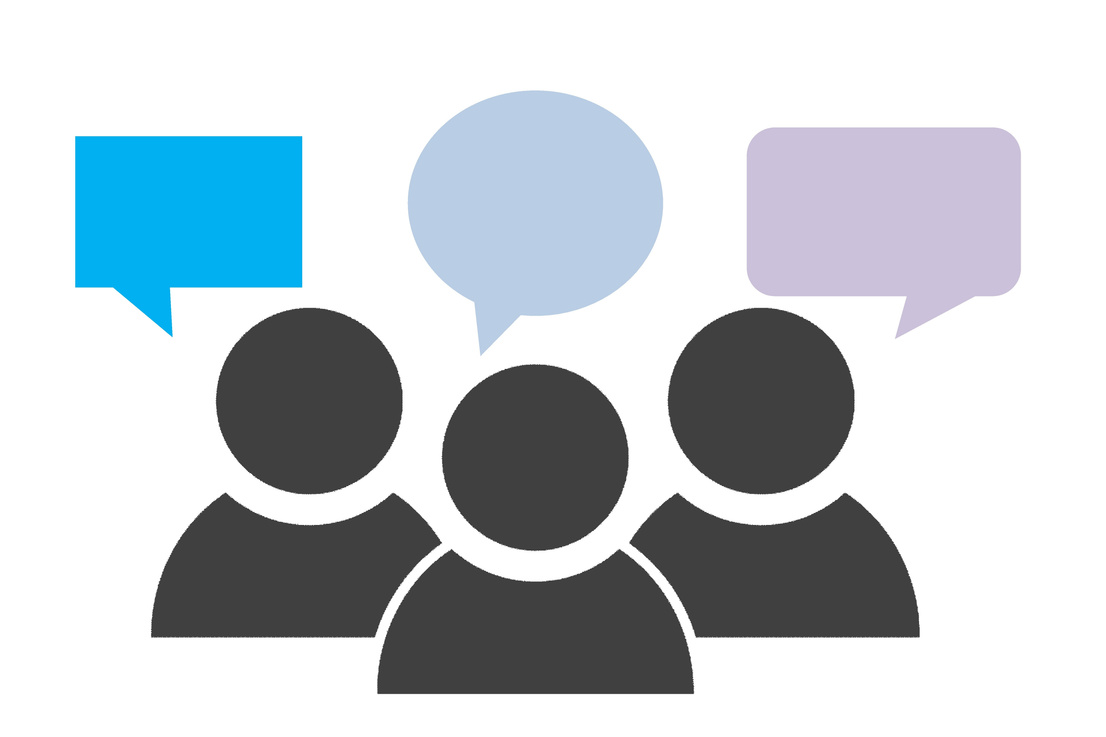 ¿Qué debo tener en cuenta?
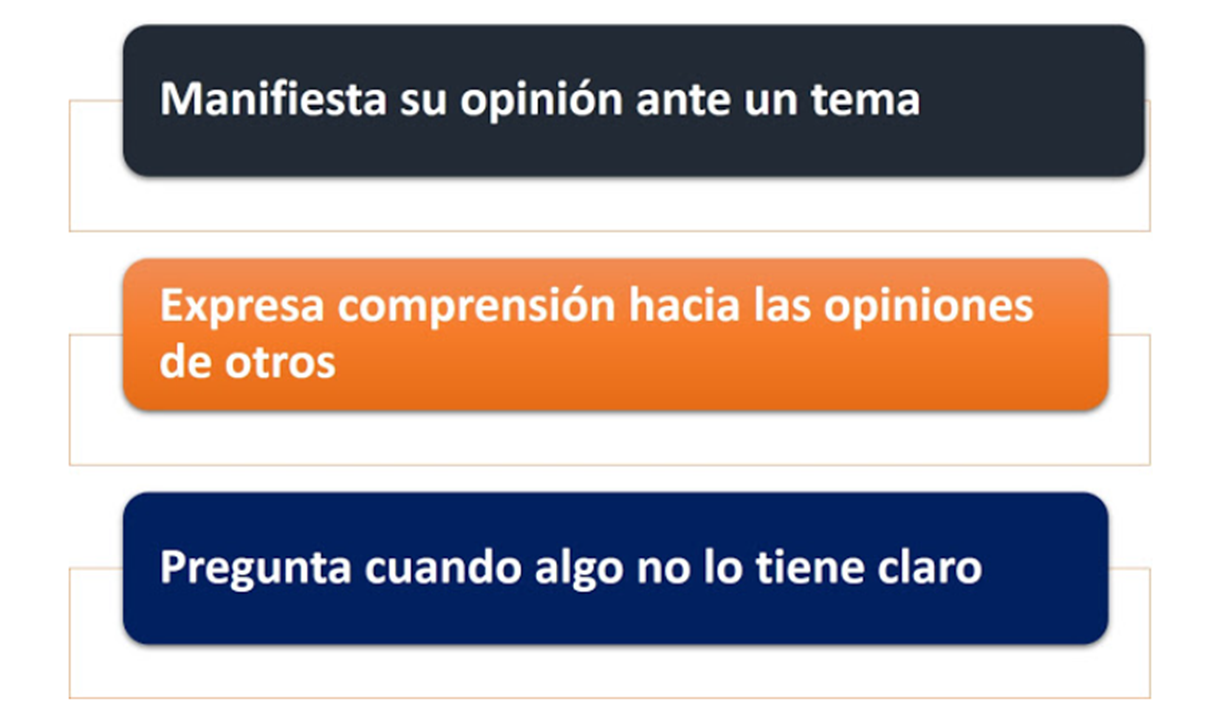 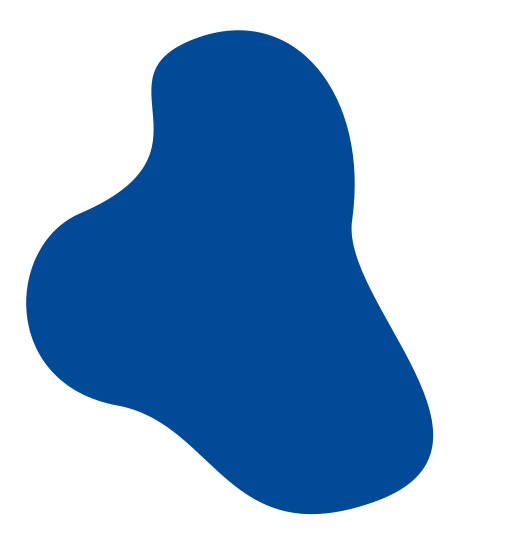 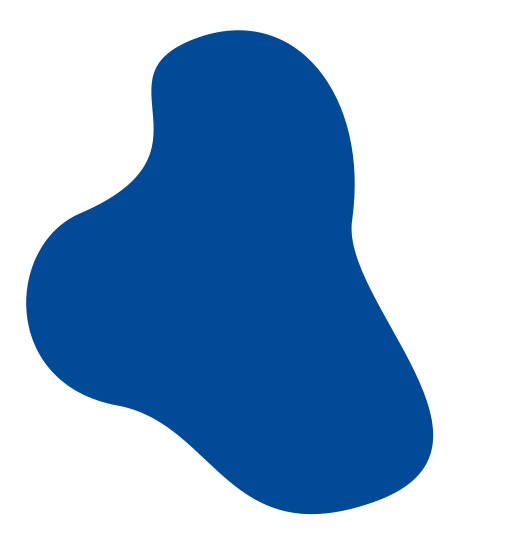 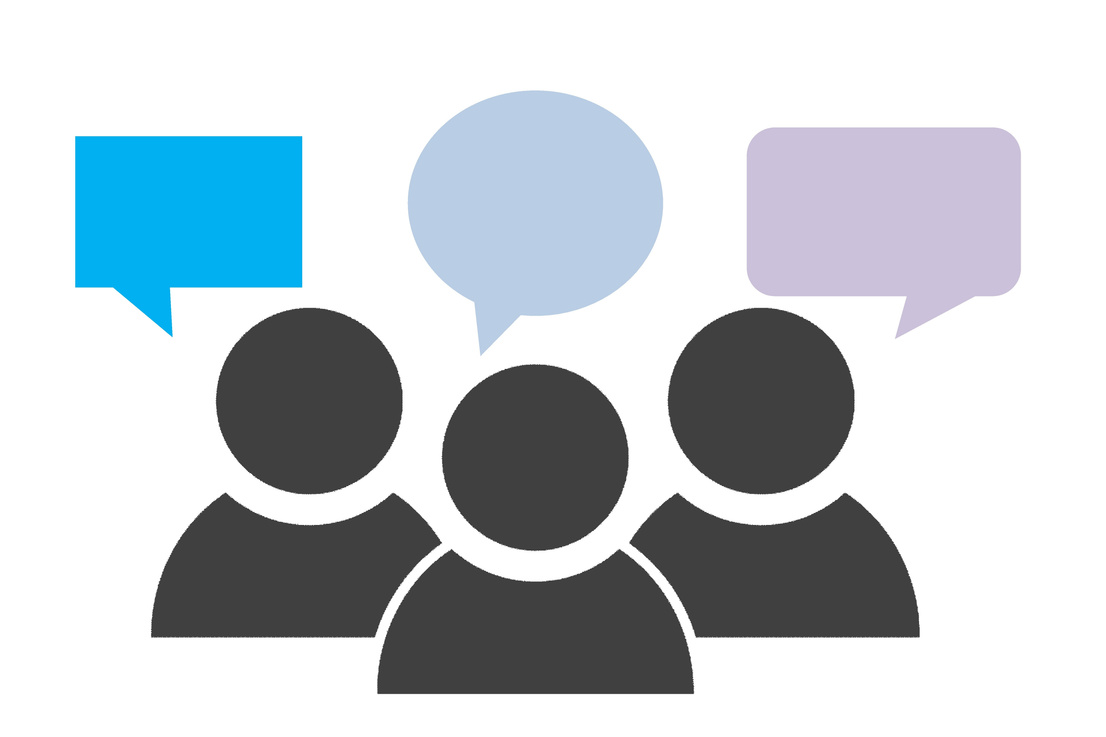 ¿Qué debo tener en cuenta?
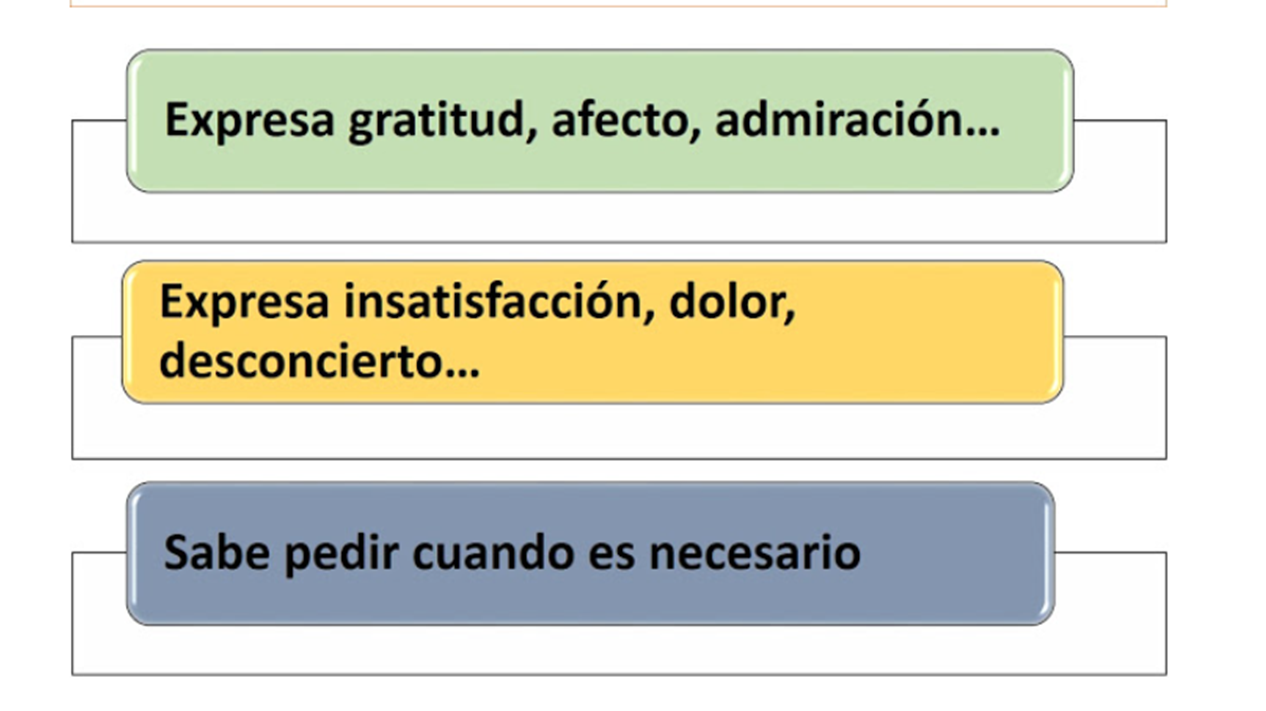 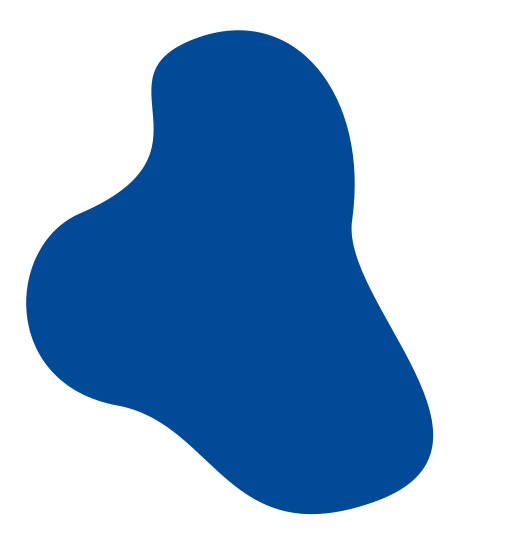 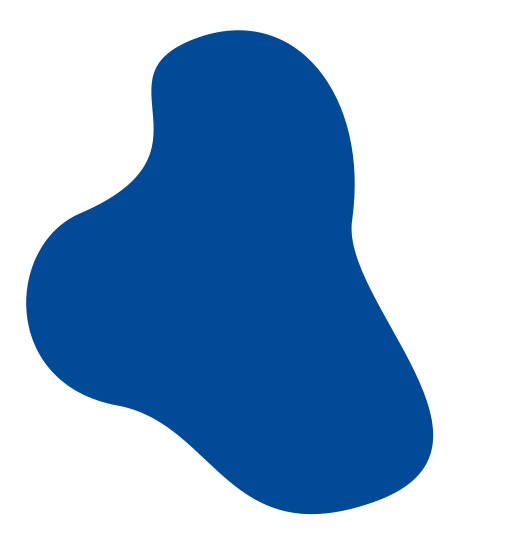 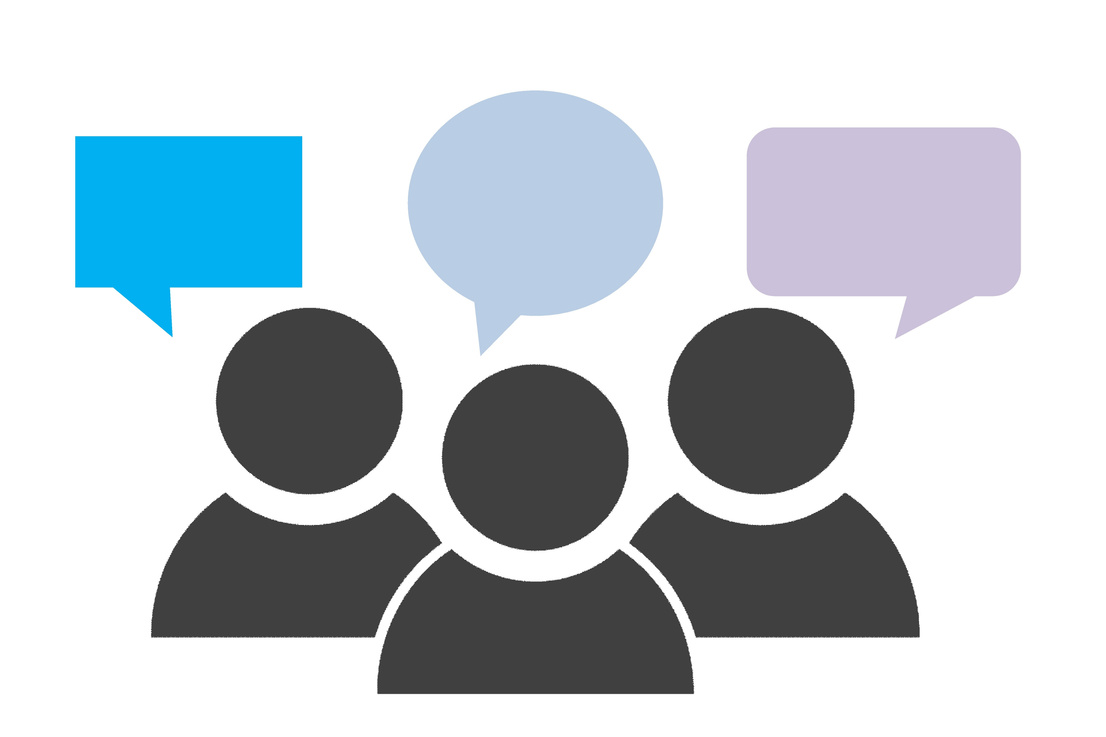 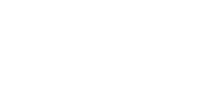 Claves lenguaje no verbal asertivo
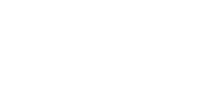 •Establece contacto visual 
•Habla 25% y escucha 75%
•Realiza gestos circulares y suaves
•Postura estable, abierta y de acercamiento
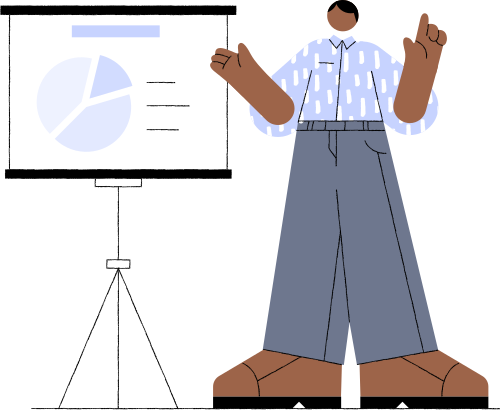 •Voz serena y firme
•Evita gritar o susurrar
•Siempre muéstrate seguro y relajado
•Trasmite confianza y respeto
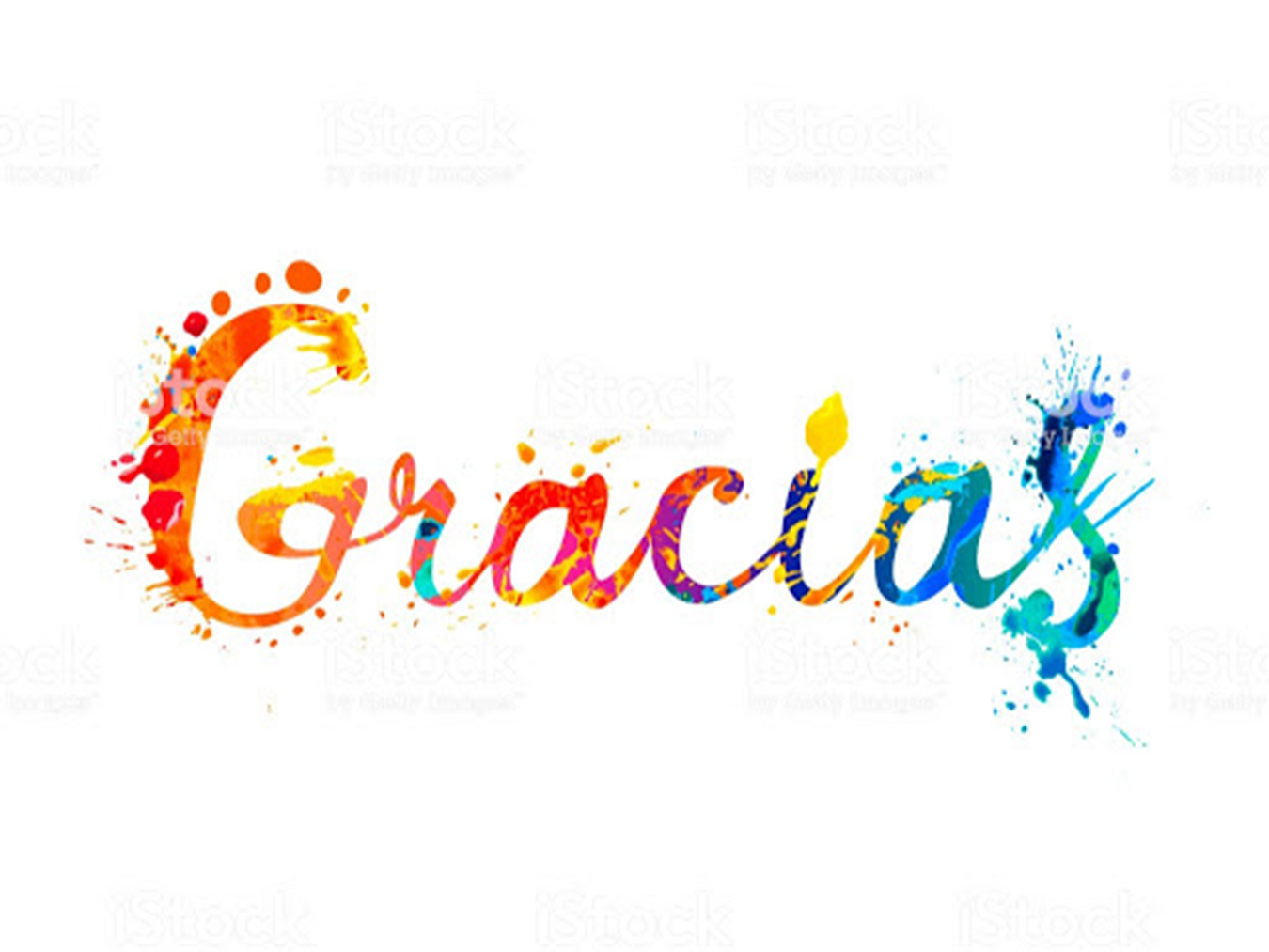